Кафедра хирургии МПФ
РАК ЖЕЛУДКА
Лектор: профессор кафедры, д.м.н. Алекберзаде Афтандил Вагиф Оглы
Анатомия желудка
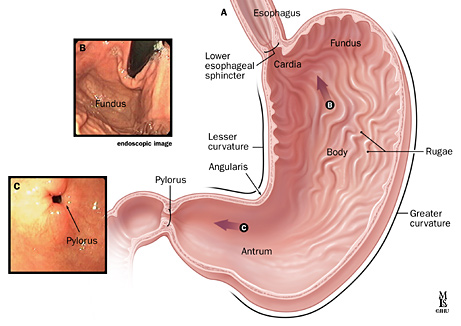 Артерии и лимфоузлы желудка
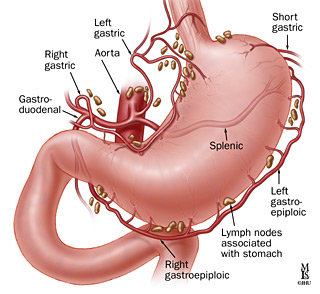 Определение рака желудка
Рак желудка - злокачественная опухоль, возникающая из клеток эпителия слизистой оболочки.
РЖ по частоте занимает 4-е место среди злокачественных опухолей;
От рака желудка в мире ежегодно погибает до 800.000 человек (данные на 2008 год);
в 2002 году диагностировано 930.000 случаев РЖ;
РЖ имеет высокий показатель смертности (более 700.000 в год), что делает его вторым в структуре онкологической смертности после рака лёгких. 
В России РЖ стабильно занимает 2-е место в структуре онкологических заболеваний, ежегодно погибает до 50.000 человек.
Во всем мире наблюдается снижение заболеваемости РЖ, но при этом резко возрастает заболеваемость раком легких. 
Наиболее часто РЖ наблюдается в возрасте 50-70 лет;
Мужчины заболевают чаще, чем женщины (соотношение 3:2).
Медико-социальная значимость РАКА ЖЕЛУДКА
Факторы риска РАКА ЖЕЛУДКА
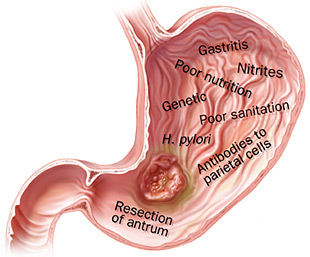 Социально-экономические условия жизни;
Экологические факторы и характер питания;
Инфицированность желудка H. pylori;
Аденоматозные полипы желудка;
Ранее перенесенные операции на желудке по поводу язвенной болезни;
Ахлоргидрия после резекции желудка, ваготомии, длительного применения антисекреторных препаратов;
Пернициозная анемия и болезнь Менетрие.
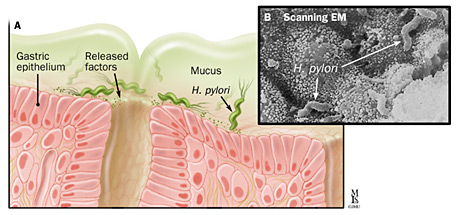 H. pylori на эпителиальном покрове слизистой желудка
Атрофический гастрит (Эндоскопическая картина)
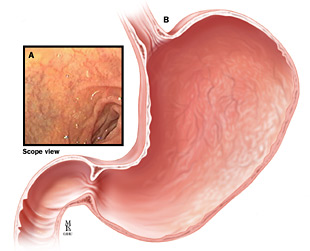 Гены, имеющие отношения к развитию опухоли
Онкогены, возникающие при активации протоонкогенов – способные вызвать трансформацию клеток;
Гены – супресооры опухоли – отсутствие которых в клетках вызывает изменения, способствующие конвертации нормальных клеток в злокачественную;
Мутагены – врожденные генетические дефекты в нормальных клетках со временем могут дать начало росту рака (наследственно обусловленного).
Локализация Рака Желудка
Классификация Рака Желудка по гистологическому строению
Аденокарциномы: папиллярные, тубулярные, муцинозные (слизистые), мелкоклеточные, перстневидно-клеточные;
Ороговевающие аденокарциномы (аденосквамозные);
Плоскоклеточные;
Недифференцированные карционмы;
Неклассифицируемые карциномы.
Полипоидная – солитарная, хорошо отграниченная карцинома без изъязвления (5%). Прогноз относительно благоприятный.
Изъязвленная карцинома («рак-язва»)  - с блюдцеобразно приподнятыми краями, макроскопически трудно отличаемая от доброкачественной язвы (35%). Обладает менее экспансивным ростом.
Частично изъязвленная опухоль с приподнятыми краями и частичным инфильтративным прорастанием глубоких слоев стенки, без четкого отграничения от здоровых тканей и с ранним метастазированием (50%).
Диффузно-инфильтративная (скиррозная) опухоль – часто распространяется в подслизистом слое (10%). Прогноз неблагоприятный, дает ранние метастазы.
Классификация Рака Желудка по макроскопическому виду (рекомендации R. Bormann, 1926)
Полипоидная аденокарцинома
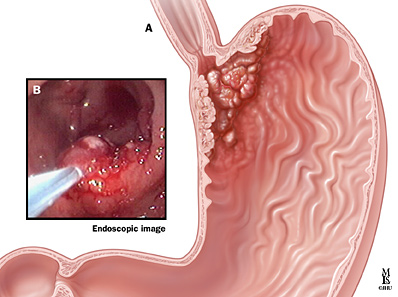 Изъязвленная аденокарцинома
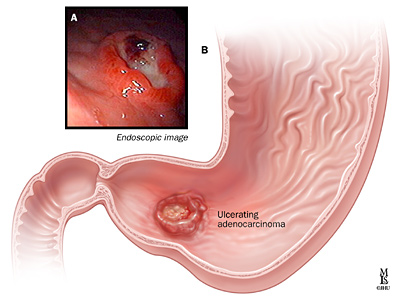 Диффузно-инфильтративная форма Рака Желудка
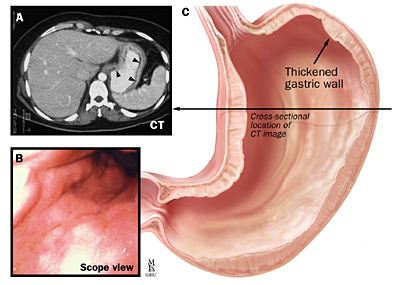 Аденокарцинома желудка
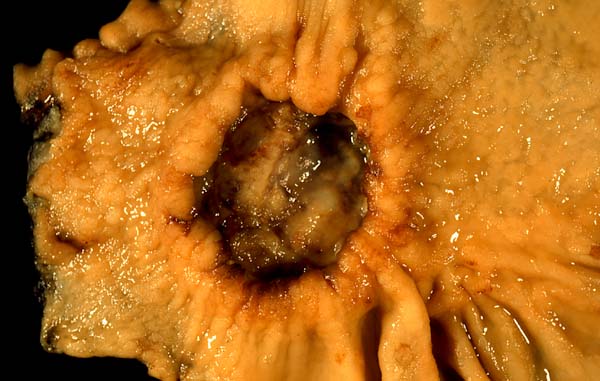 Классификация Рака желудка по P. Lauren
В 1965 г Р. Lauren предложил упрощённую классификацию, которая основана на биологической активности и гистогенезе опухоли:

Интестинальный (хорошо дифференцированный); 
Диффузный (низкодифференцированный)

Эта классификация имеет прогностическое значение.
Метастазирование Рака Желудка
Лимфогенное (преимущественно) – в ближайшие и отдаленные регионарные лимфоузлы; 
Гематогенное – преимущественно в печень, легкие, плевру, надпочечники, кости, почки и др. органы;
Имплантационное – по поверхности брюшины (канцероматоз брюшины).
Типичные метастазы Рака Желудка
Группа лимфатических узлов желудка (по анатомическим критериям)
N1 (Nodulus) – лимфоузлы, располагающиеся перигастрально, непосредственно в связках желудка;
N2 – лимфоузлы, располагающиеся вдоль чревного ствола, левой желудочной, селезеночной и печеночной артерий;
N3 – лимфоузлы, локализующиеся в lig. hepatoduodenale, в корне брыжейки поперечно-ободочной кишки и в парааортальной клетчатке;
N4 – лимфоузлы, располагающиеся в других областях – за пределами N3.
Степень радикальности хирургического лечения Рака Желудка по удалению регионарных лимфоузлов
D0 (Dissectio – лимфаденомэктомия) – желудка без удаления регионарных лимфоузлов;
D1 – лимфаденомэктомия в пределах бассейна N1;
D2 - лимфаденомэктомия в пределах бассейна N2;
D3 – расширенная лимфаденомэктомия в пределах бассейна N3;
Dn – расширенная лимфаденомэктомия c удалением отдаленных метастазов в пределах бассейна N4.
Классификация Рака Желудка по глубине пенетрации опухоли в стенку желудка
РАННИЙ РАК 
а) 1-й тип – интраэпителиальный рак, разрастание раковых клеток происходит только в пределах эпителия слизистой оболочки (до 3 мм), без инфильтративного роста – carcinoma in situ;
б) 2-й тип – опухоль прорастает в подслизистую основу, мышечную пластинку слизистой оболочки, но не достигает мышечной оболочки желудка.
ПОЗДНИЙ РАК – прорастает в поверхностный слой мышечной оболочки желудка, всю толщу мышечной оболочки, все слои стенки желудка.
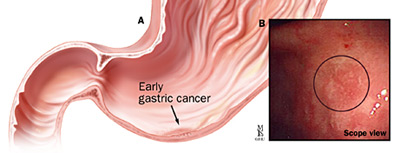 Ранний рак
I тип – выбухающий;
II тип – поверхностный: 
    а) приподнятый; 
    б) плоский; 
    в) углубленный (вогнутый);
III тип – язвенный.
Кроме того, выделяют 5 комбинированных типов, представляющих собой различные сочетания II и III типов.
Эндоскопическая классификация раннего Рака Желудка
Классификация Рака желудка по стадиям (TNM), предложенная ВОЗ и модифицированная Американской объединенной комиссией по раку (1998)
Т – первичная опухоль
Тх – недостаточно данных для оценки первичной опухоли;
Т0 – первичная опухоль не определяется;
Тis – преинвазивная карцинома (carcinoma in situ) поражает только слизистую оболочку (интраэпителиальная опухоль);
Т1 – поражает слизистую оболочку и подслизистый слой;
Т2 – инфильтрирует m. muscular propre желудка и субсерозный слой;
Т3 – поражает все слои стенки желудка, включая серозную оболочку, но не прорастает в прилежащие органы и ткани;
Т4 – прорастает серозную оболочку и распространяется на соседние структуры.
N – вовлеченность регионарных лимфоузлов.
Nх – недостаточно данных для оценки поражения регионарных лимфоузлов метастазами;
N0 – метастазов в регионарных лимфоузлах нет;
N1 – имеются метастазы в лимфоузлах, расположенных не далее 3 см от каря первичной опухоли вдоль большой и малой кривизны;
N2 – имеются метастазы в регионарных лимфоузлах на расстоянии более 3 см от края первичной опухоли или в лимфоузлах, располагающихся вдоль левой желудочной, общей печеночной, селезночной или чревной артерии, удалимые во время операции.
Классификация Рака Желудка  по стадиям (TNM), предложенная ВОЗ и модифицированная Американской объединенной комиссией по раку (1998) (продолжение)
Классификация Рака Желудка  по стадиям (TNM), предложенная ВОЗ и модифицированная Американской объединенной комиссией по раку (1998) (продолжение)
М – отдаленные метастазы
Мх – недостаточно данных для определения отдаленных метастазов;
М0 – нет признаков отдаленных метастазов;
М1 – имеются отдаленные метастазы.
1-я стадия – опухоль (Т, Т1, Т2) слизистой оболочки и подслизистого слоя без метастазов в лимфоузлы (N, N1) и без отдаленных метастазов (М0);
2-я стадия – опухоль (Т1, Т2) прорастает все слои стенки желудка, не проникает в прилежащие органы и ткани (Т3). Имеются единичные метастазы в перигастральные лимфоузлы (N1, N2), без отдаленных метастазов (М0);
3-я стадия – опухоль (Т3, Т4) прорастает в соседние органы и ткани, имеются множественные метастазы в лимфоузлы (N1, N2, N3), без отдаленных метастазов (М0);
4-я стадия – опухоль любых размеров (Т4, Т любое), с метастазами в лимфоузлы (N2, N любое) с отдаленными метастазами (М1 или М0).
Клиническая классификация рака желудка по стадиям
TNM классификация Рака Желудка с указанием глубины инвазии
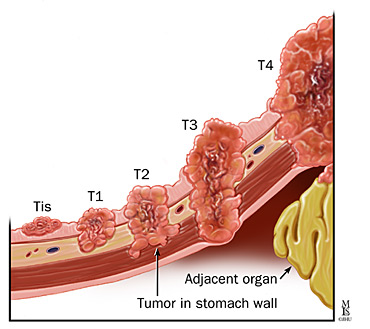 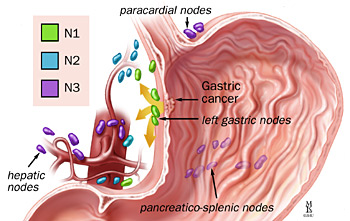 TNM классификация с указанием поражения лимфоузлов
Диагностика Рака Желудка
Диагностика Рака желудка (продолжение)
Дополнительные исследования
Клиническая картина Рака Желудка
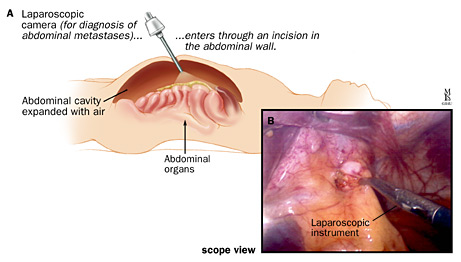 ЛАПАРОСКОПИЯ ПРИ РАКЕ ЖЕЛУДКА
Онкомаркеры Рака Желудка
Высокоспецифичны (95%), но малочувствительны. 
Наиболее распространенные онкомаркеры СА72.4, РЭА и СА19.9 по чувствительности варьируют в 40-50 % случаев и повышаются при метастазах на 10-20 %.
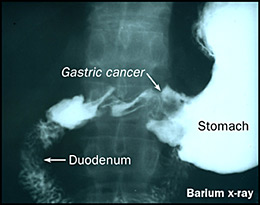 Рентгенологическая картина Рака Желудка
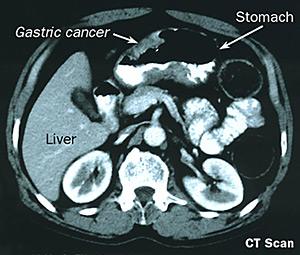 КТ диагностика Рака Желудка
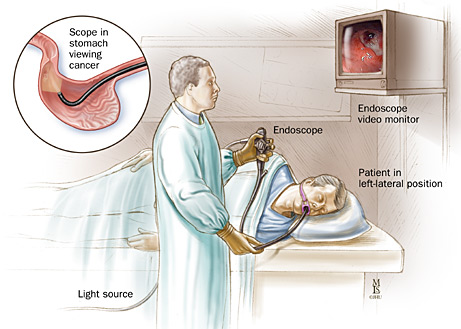 Эндоскопическая диагностика РЖ
Изъязвленная аденокарцинома на гастроскопии
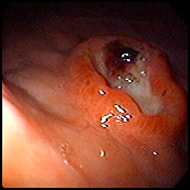 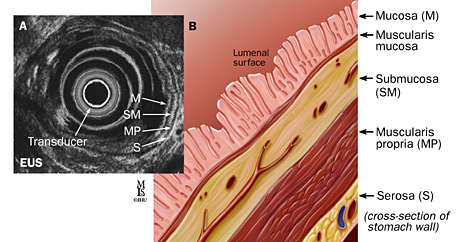 Эндосонография стенок желудка
Основным методом радикального лечения больных раком желудка является хирургическое вмешательство, дополняемое в ряде случаев консервативнойпротивоопухолевой терапией.Выбор лечебной тактики осуществляется на мультидисциплинарном консилиуме с участием хирурга, химиотерапевта, эндоскописта, анестезиолога на основаниирезультатов дооперационного обследования с определением клинической стадиизаболевания и функционального состояния больного.
ВЫБОР ЛЕЧЕБНОЙ ТАКТИКИ
Прогностические группы
1. Ранний рак желудка 0-IA стадии. 
Особенность данной группы – благоприятный прогноз (5-летняя выживаемость более 90%) и возможность применения органосохранных и функционально-щадящих способов лечения (эндоскопическая резекция слизистой, экономные резекции желудка) (IB).
2. Резектабельный местнораспространенный рак желудка IB–III стадий. 
Все больные данной группы подлежат радикальному хирургическому или комбинированному лечению. Прогноз существенно различается в зависимости от стадии заболевания.
3. Нерезектабельный и генерализованный рак желудка: а) рак желудка IV стадии (M1); б) нерезектабельный местнораспространённый рак желудка; в) рак желудка на фоне тяжёлой сопутствующей патологии (функционально неоперабельный). 
Больные данной группы подлежат паллиативному лекарственному лечению либо симптоматической терапии.
Радикальное Хирургическое Лечение
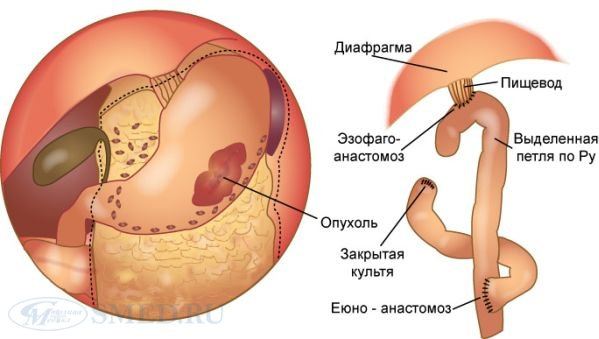 Гастрэктомия с наложением эзофагоеюноанастомоза по Roux
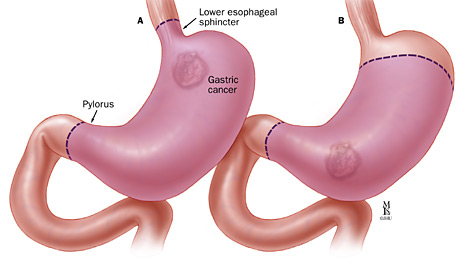 Тотальная гастрэктомия и дистальная резекция желудка (субтотальная гастрэктомия)
D1 и D2 лимфаденомэктомия
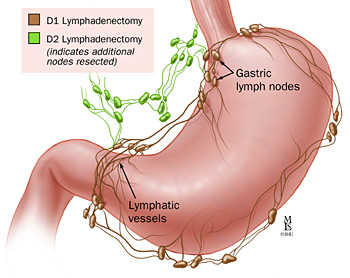 Низкая субтотальная гастрэктомия с наложением ГЕА по Бильрот II
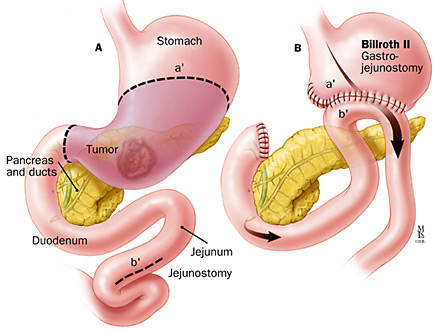 Тотальная гастрэктомия с наложением ЭЕА по Roux
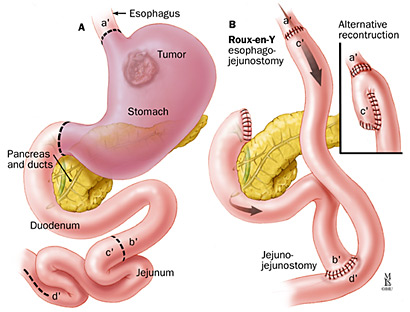 Высокая субтотальная гастрэктомия с наложением ЭЕА по Roux
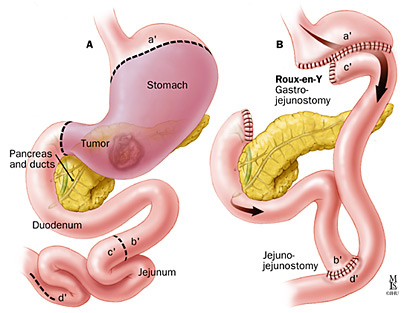 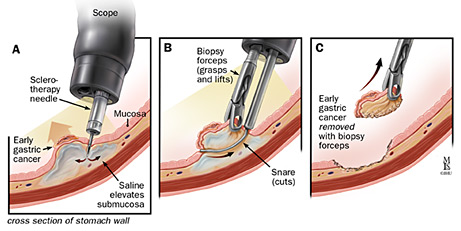 Эндоскопическая резекция слизистой при раннем раке
Паллиативные эндоскопические технологии
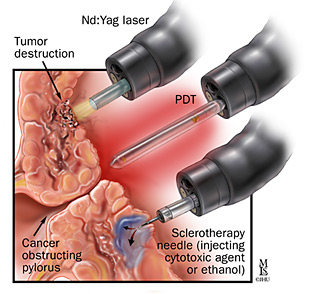 Эндоскопический гемостаз лазером при кровотечении из опухоли
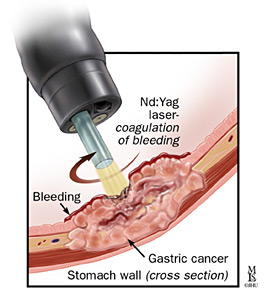 Эндоскопическое стентирование привратника
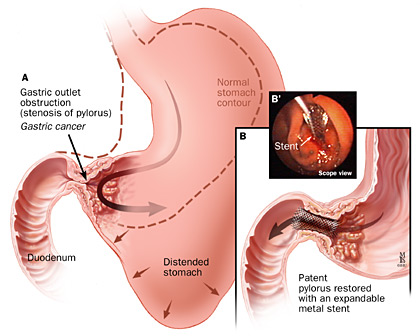 I стадия - высок шанс на полное выздоровление. Пятилетняя выживаемость составляет 80 %, из них 70 % полностью выздоравливают. На I стадии рак желудка выявляется очень редко и, как правило, случайно.

II стадия - пятилетняя выживаемость составляет 56 %, из них 48-50 % полностью выздоравливают. На момент диагностики только 6 случаев рака из 100 (6 %) имеют вторую стадию.

III стадия - пятилетняя выживаемость составляет 38 %, из них около 26 % полностью выздоравливают. У пациентов с РЖ стадии III b (метастазы) пятилетняя выживаемость составляет лишь 15 %, из них выздоравливают лишь 10 %. На III стадии выявление РЖ встречается довольно часто.

IV стадия - пятилетняя выживаемость обычно не превышает 5 %, а 10-летняя выживаемость составляет 2,3 %. Из них только 1,4 % полностью выздоравливают. На IV стадии выявление РЖ происходит у 80 % пациентов и является самым распространённым.
Прогноз и выживаемость